Clean Energy
Where does energy come from?
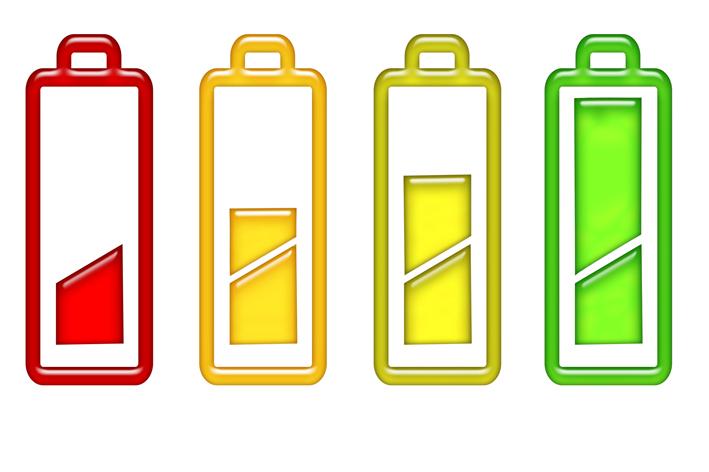 Where does energy come from?
Where Energy Comes From
http://www.youtube.com/watch?v=__zB80Saglk

How Magnets Produce Electricity
http://www.youtube.com/watch?v=FehUCQKKRwo

Energy 101: Electricity Generation
http://www.youtube.com/watch?v=20Vb6hlLQSg

What can you create by knowing this information?
http://www.youtube.com/watch?v=XlqYbJps_JY
Steam Turbines
How a Steam Turbine Generator Works
http://www.youtube.com/watch?v=eNCyTfUvZws

Steam Turbine: How does it work?
http://www.youtube.com/watch?v=5kFOq9_10kc
Main Current Energy Source
Fossil Fuels
Include coal, petroleum, and natural gas
Burned to produce energy (heat) to turn turbines
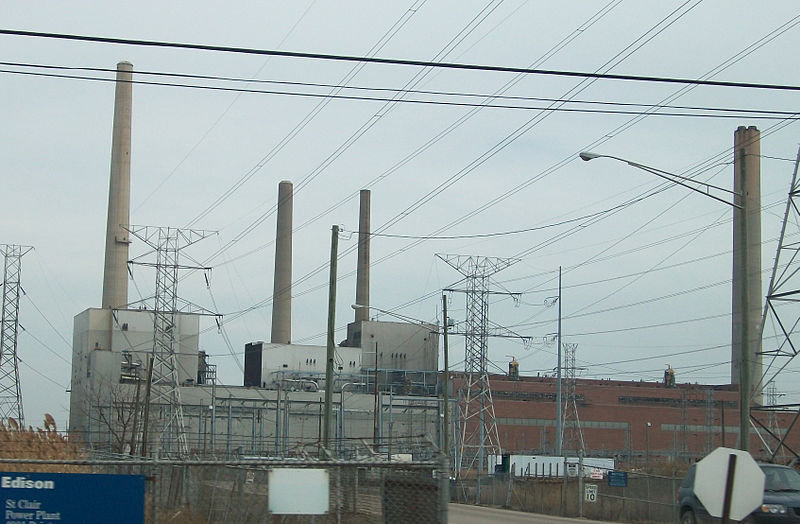 Pros of Fossil Fuels
Well Developed Technology
Cheap and Reliable
Cons of Fossil Fuels
Produces Greenhouse gases
Non-renewable (in the short term)
Unsustainable
Fuel Accidents
Changing Our Energy Sources
Wind Power
Wind causes the blades of wind turbines to turn, powering generators that produce electricity.
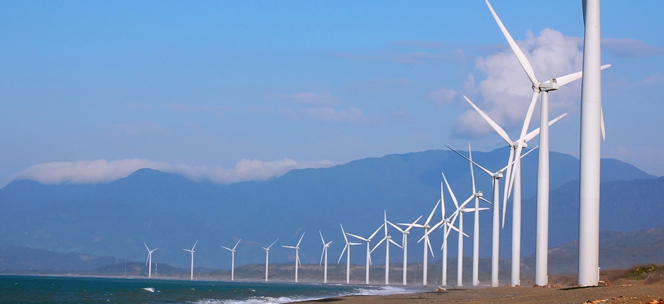 Pros of Wind Power
Renewable energy
Creates no waste
In Spain, Portugal, Denmark and Germany, almost one-fifth of the energy total is wind power
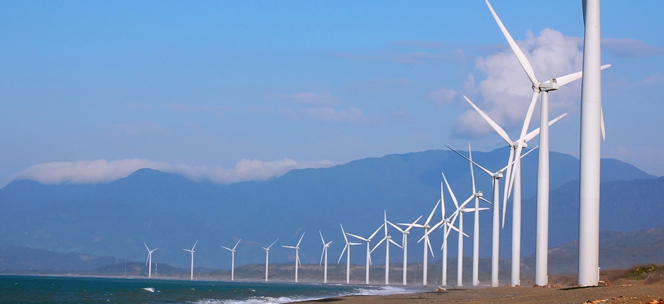 Cons of Wind Power
Wind is unpredictable, and may not be relied upon all the time
Some people dislike the appearance of wind turbines
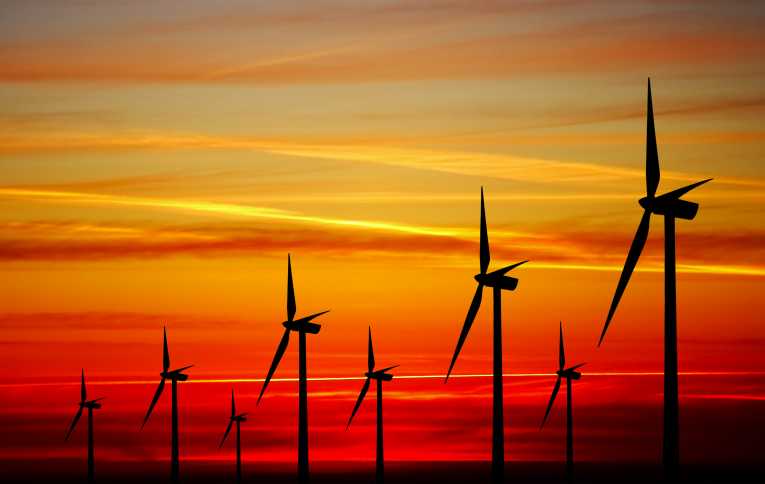 Changing Our Energy Sources
Solar Power
Solar panels absorb solar energy and convert it to electricity
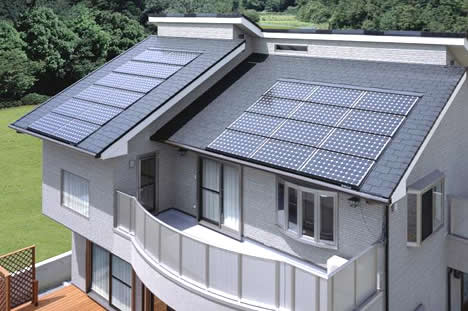 Pros of Solar Power
Renewable energy
Can get energy in remote locations
Once in place, does not cost much
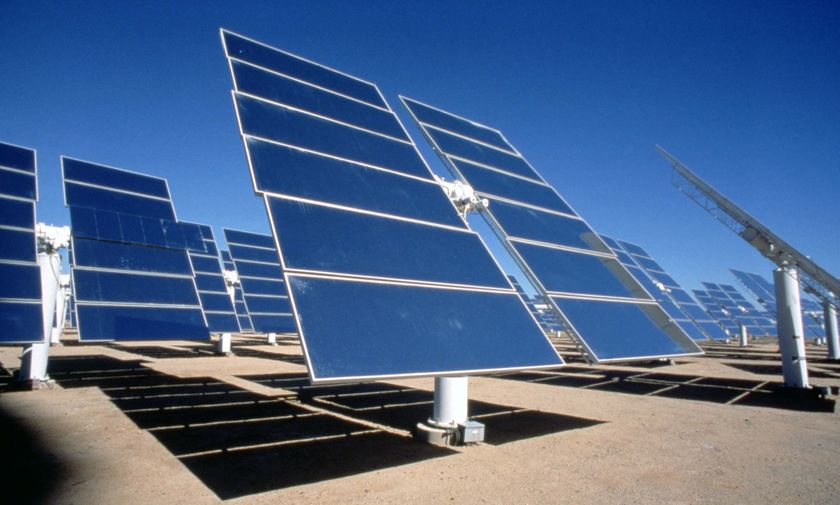 Cons of Solar Power
No energy is produced during the night
The initial cost is expensive
Weather can affect the amount of energy absorbed
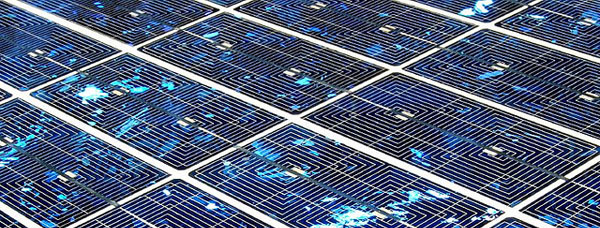 Changing Our Energy Sources
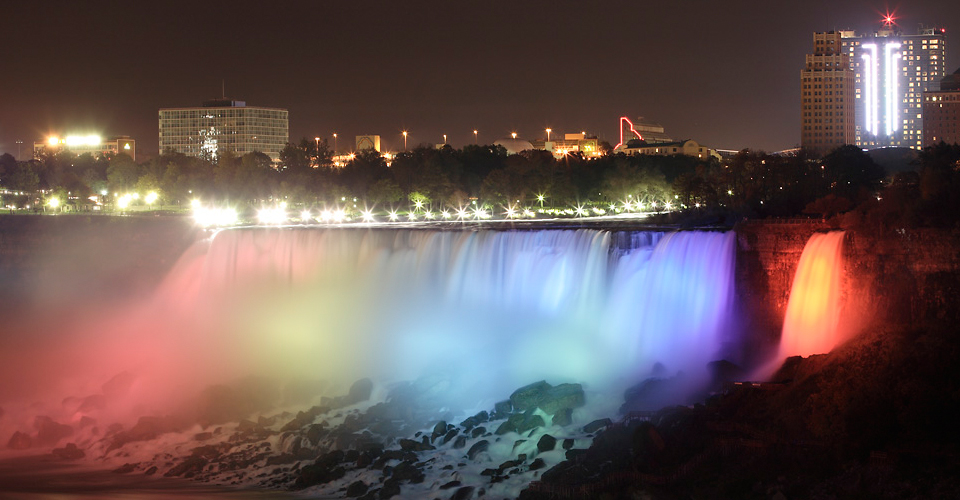 Changing Our Energy Sources
Hydroelectricity
The energy of moving water turns turbines to power generators
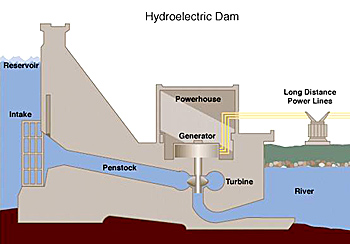 Pros of Hydroelectricity
Generates a lot of power
Waterfalls exist whether we use them or not (renewable)
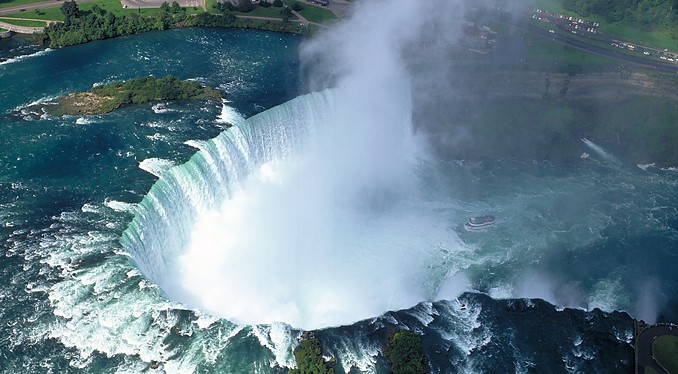 Cons of Hydroelectricity
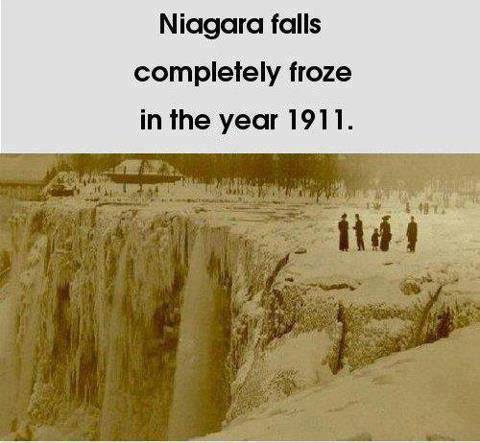 Cons of Hydroelectricity
Expensive to build
Potentially impact ecosystems
Can be affected by droughts
Changing Our Energy Sources
Nuclear Power
Energy is created by splitting the nuclei of atoms
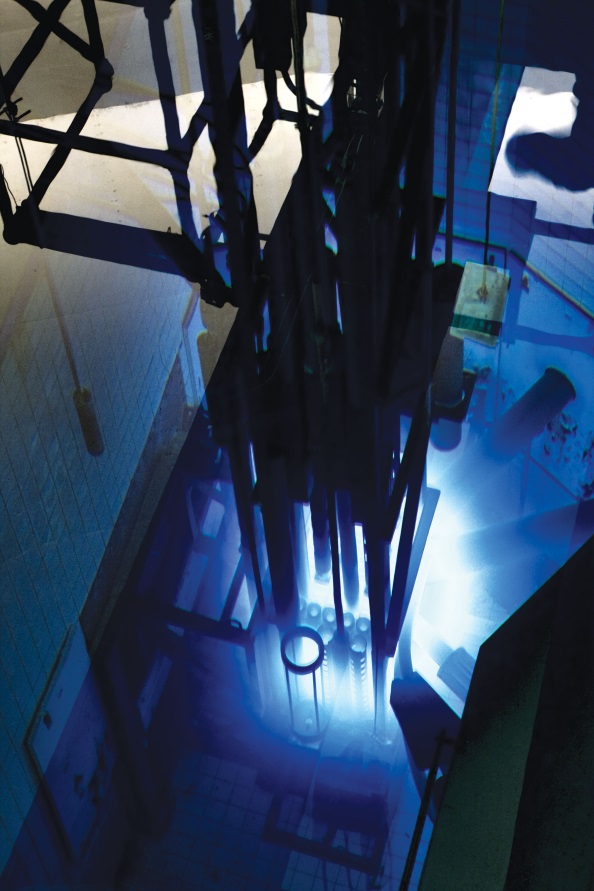 A nuclear core, at the McMaster University Nuclear Reactor in Hamilton, Ontario
Pros of Nuclear Power
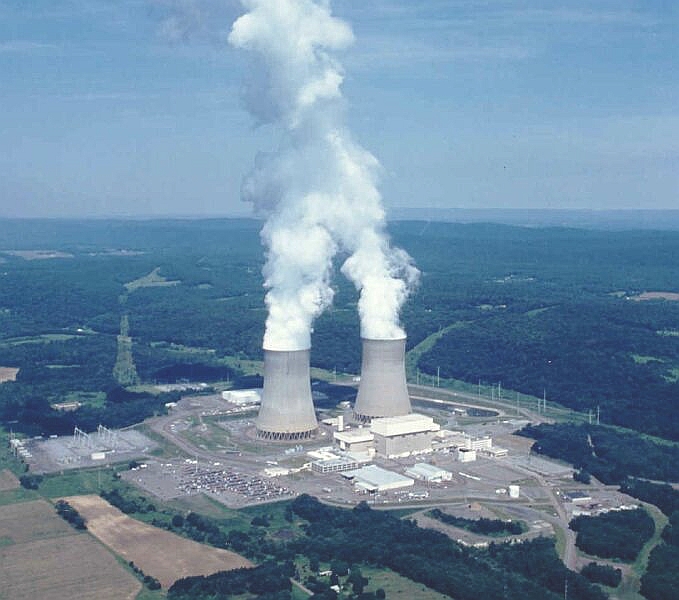 Cons of Nuclear Power
Homer Simpson works at a nuclear plant
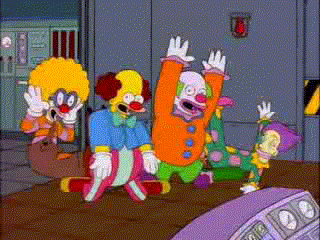 Cons of Nuclear Power
The left over atomic pieces produce nuclear waste






Nuclear waste gives off radiation
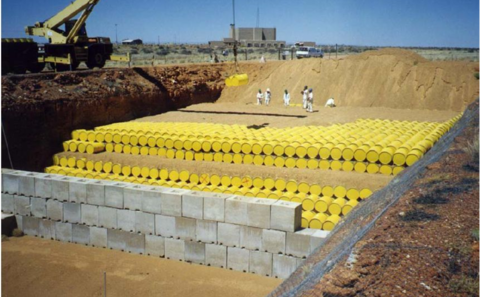 Cons of Nuclear Power
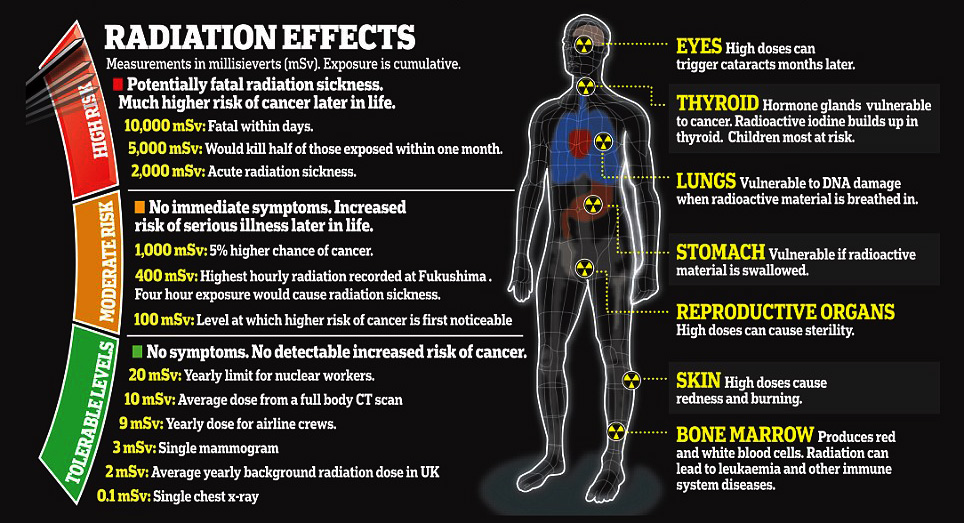 Cons of Nuclear Power
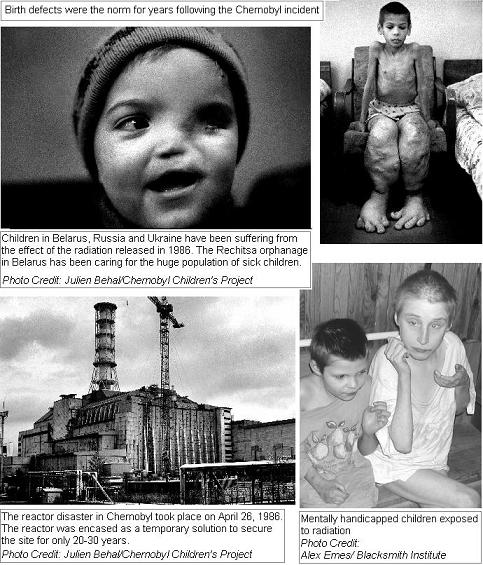 The Chernobyl Nuclear Disaster
Chernobyl Ukraine
1986
Cons of Nuclear Power
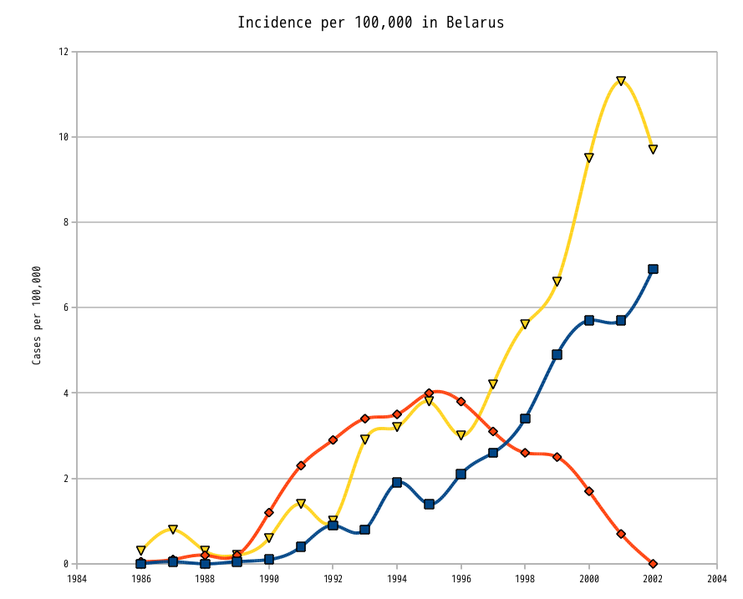 The Chernobyl Nuclear Disaster
Chernobyl Ukraine
1986
Thyroid cancer incidence in children and adolescents from Belarus after the Chernobyl accidentYellow: Adults (19–34)Blue: Adolescents (15–18)Red: Children (0–14)
Cons of Nuclear Power
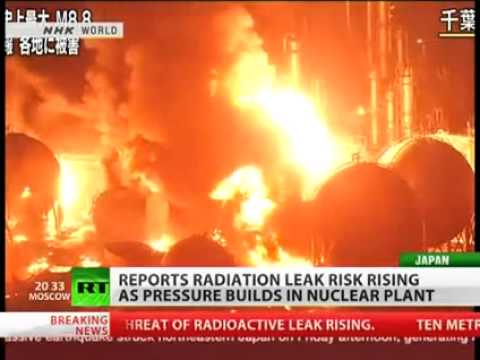 The Fukushima Nuclear Disaster
Fukushima Japan
2011
Cons of Nuclear Power
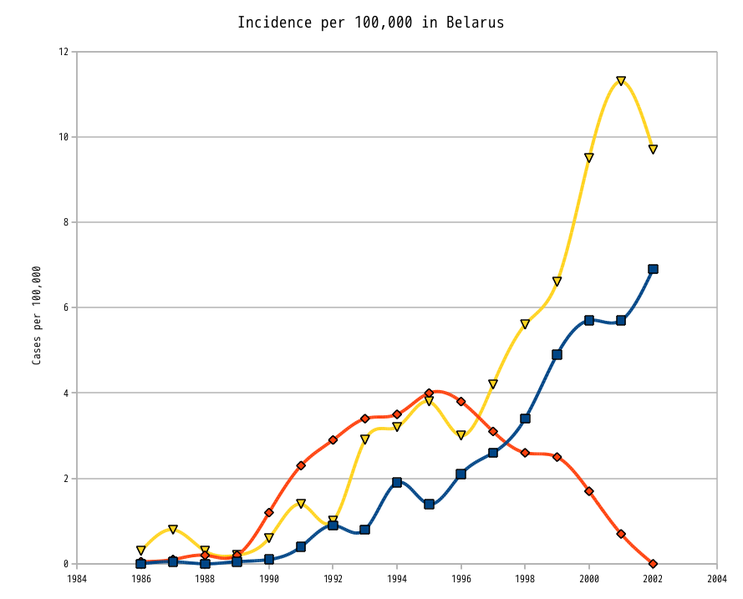 Japan
?
The Fukushima Nuclear Disaster
Fukushima Japan
2011
Thyroid cancer incidence in children and adolescents from Japan after the Fukushima accidentYellow: Adults (19–34)Blue: Adolescents (15–18)Red: Children (0–14)
Changing Our Energy Sources
Biomass
Biomass from waste such as crops, manure and garbage can be used to make biofuels like methane, gas, and biodiesel
The fuels can be burned for heat or to  generate electricity with a steam turbine
Changing Our Energy Sources
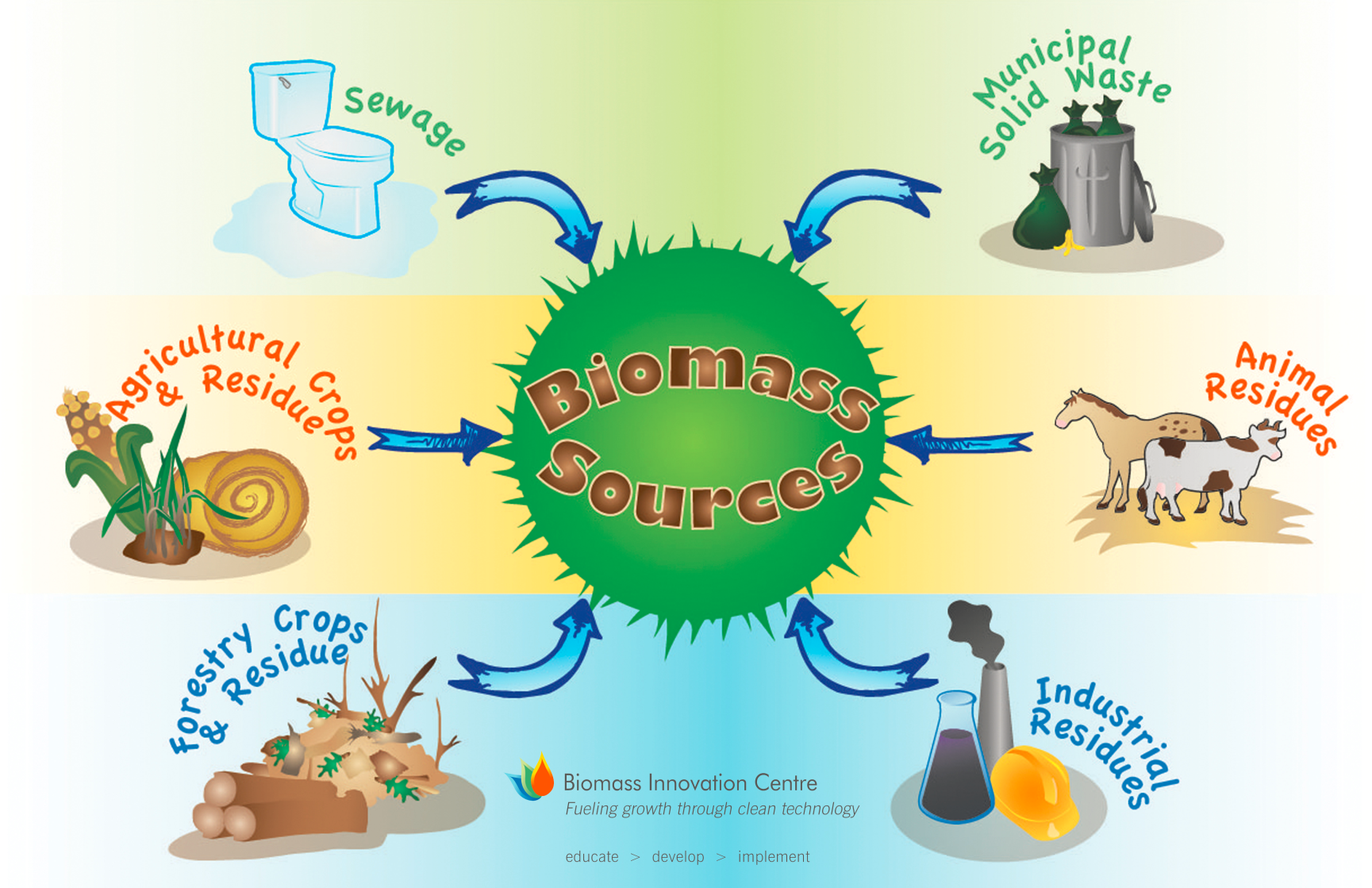 Pros of Biomass Energy
Renewable – we are always producing garbage, manure, and crops
Carbon Neutral - part of the carbon cycle – carbon is absorbed during photosynthesis and then released when it is burned
Not as expensive as coal and oil
Cons of Biomass Energy
Expensive
Requires Large Areas